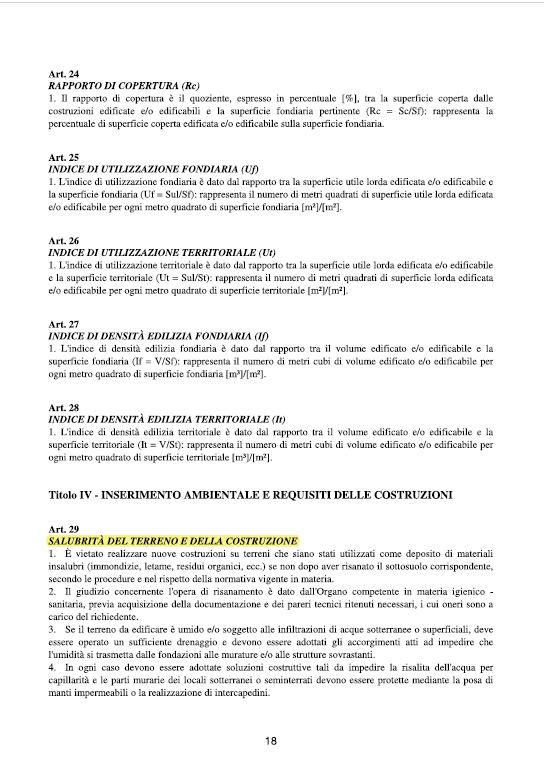 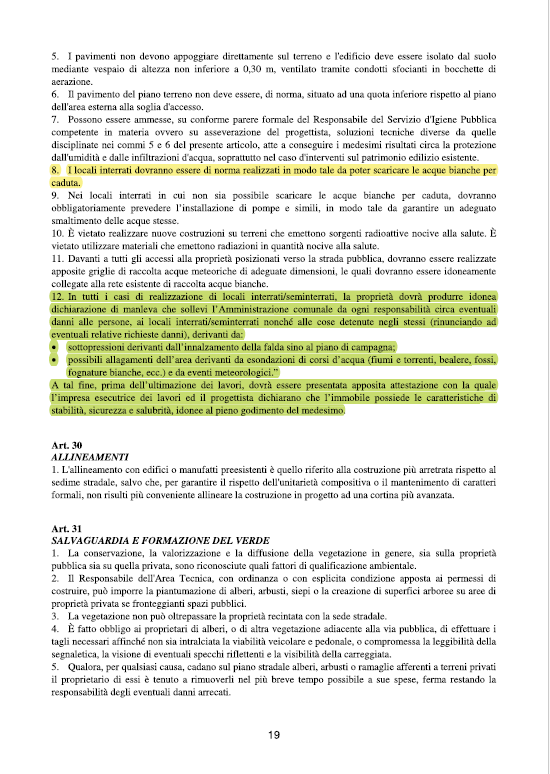 Regolamento Edilizio Comune di Givoletto
Versione 2015